成大健照所Youtube 影片封面
影片開頭需要停留3秒封面介紹

健照所youtube首頁：https://www.youtube.com/channel/UC8ycj5tP5dRtacU9XUGgL2w
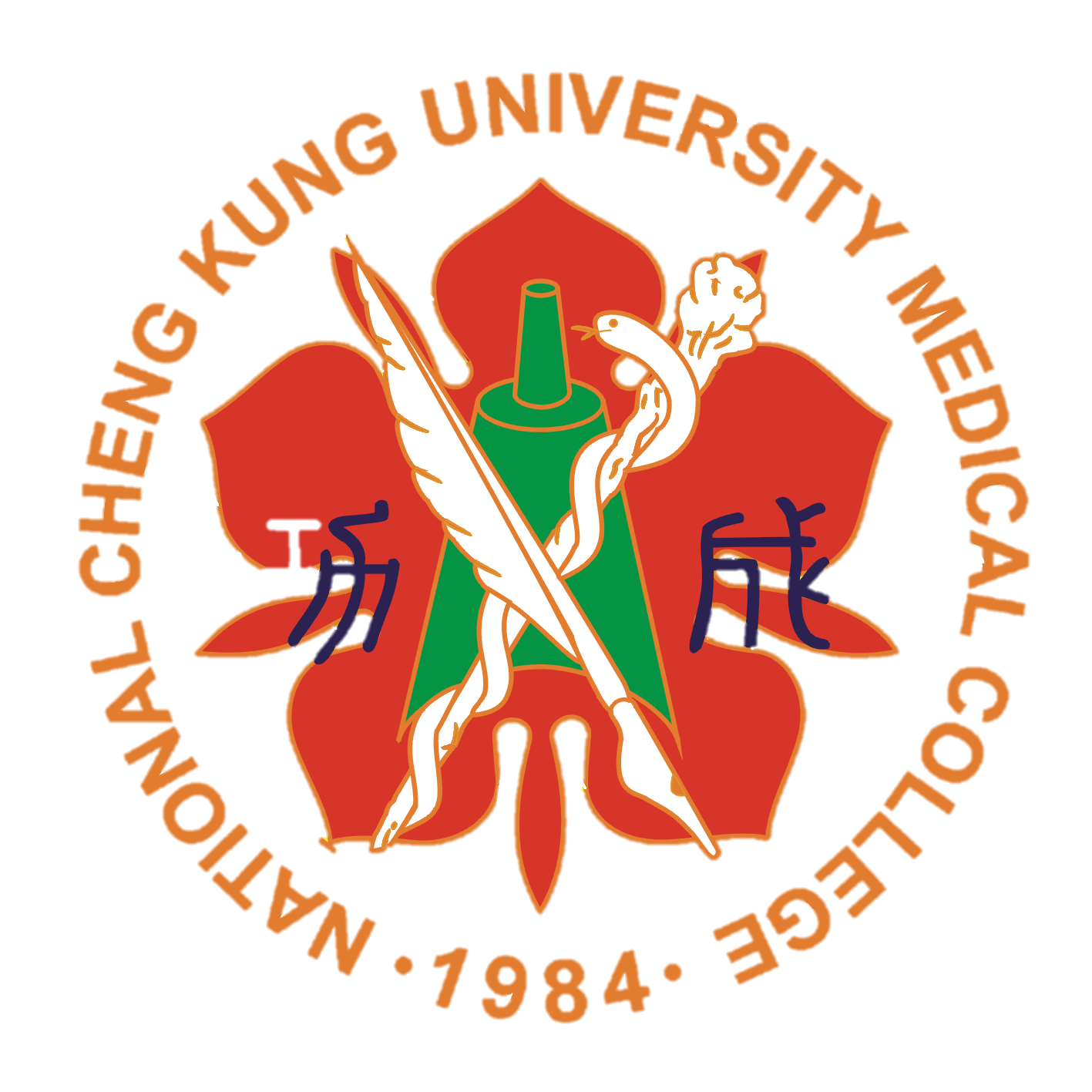 12/15
15:10 pm ~ 17:00 pm
Taiwan local time / 英文演說, in English
(Fri.)
國際講者照片(白色處)
Speaker photo
Name (大小:36級)
學校系所  姓名職稱(大小:20級)
主題：XXX(大小: 16級)
Professor – Department/Institute, School name, Country
Topic: 
Date:  Friday, December 15, 2023
Time:  15:10pm - 17:00pm (Taiwan local time)
Location: Room 13205, 2nd floor, Best Center, NCKU (成功大學生醫卓群大樓)
國立成功大學健康照護科學研究所舉辦
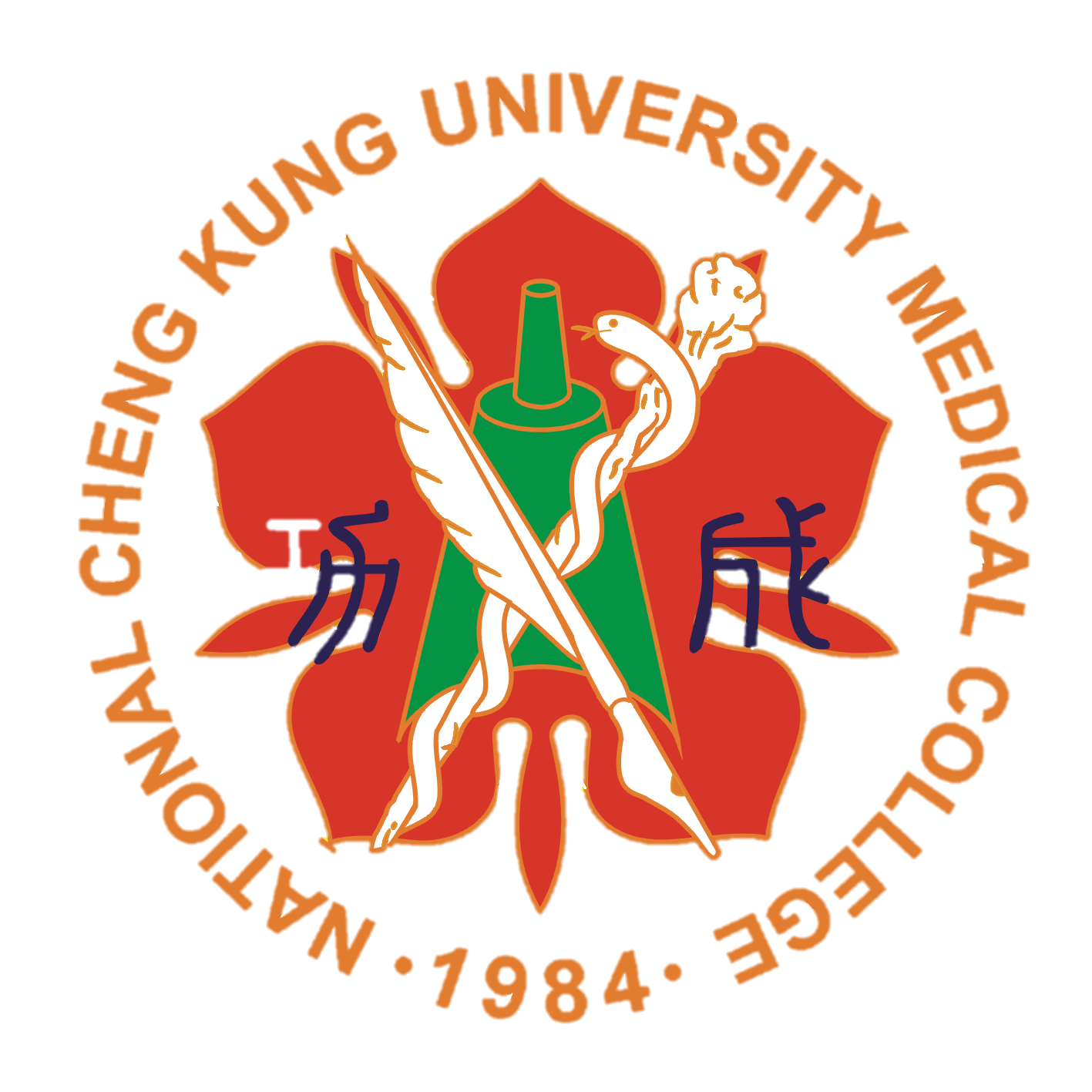 Hosted by the Institute of Allied Health Sciences, National Cheng Kung University
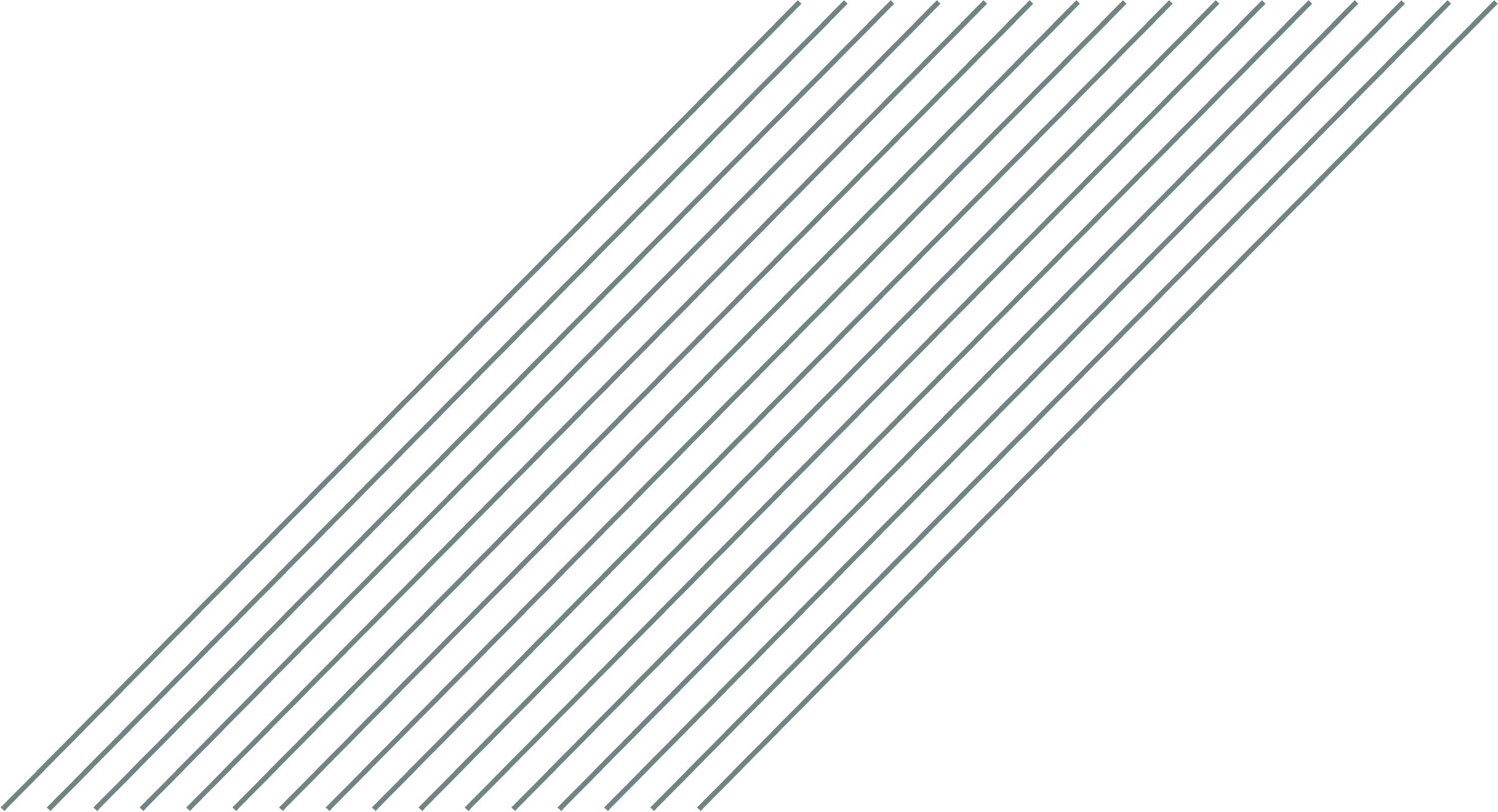 12/15
15:10 pm ~ 17:00 pm
Taiwan local time / 英文演說, in English
(Fri.)
校友照片
(白色處)
Speaker photo
姓名 (大小:36級)
學校 系所 職稱(大小:24級)
當年度獲獎說明(若有，藍綠色) /其他獲獎說明(若有，灰色)
Name, Title (大小:32級)
Title, company (current position)
國立成功大學健康照護科學研究所舉辦
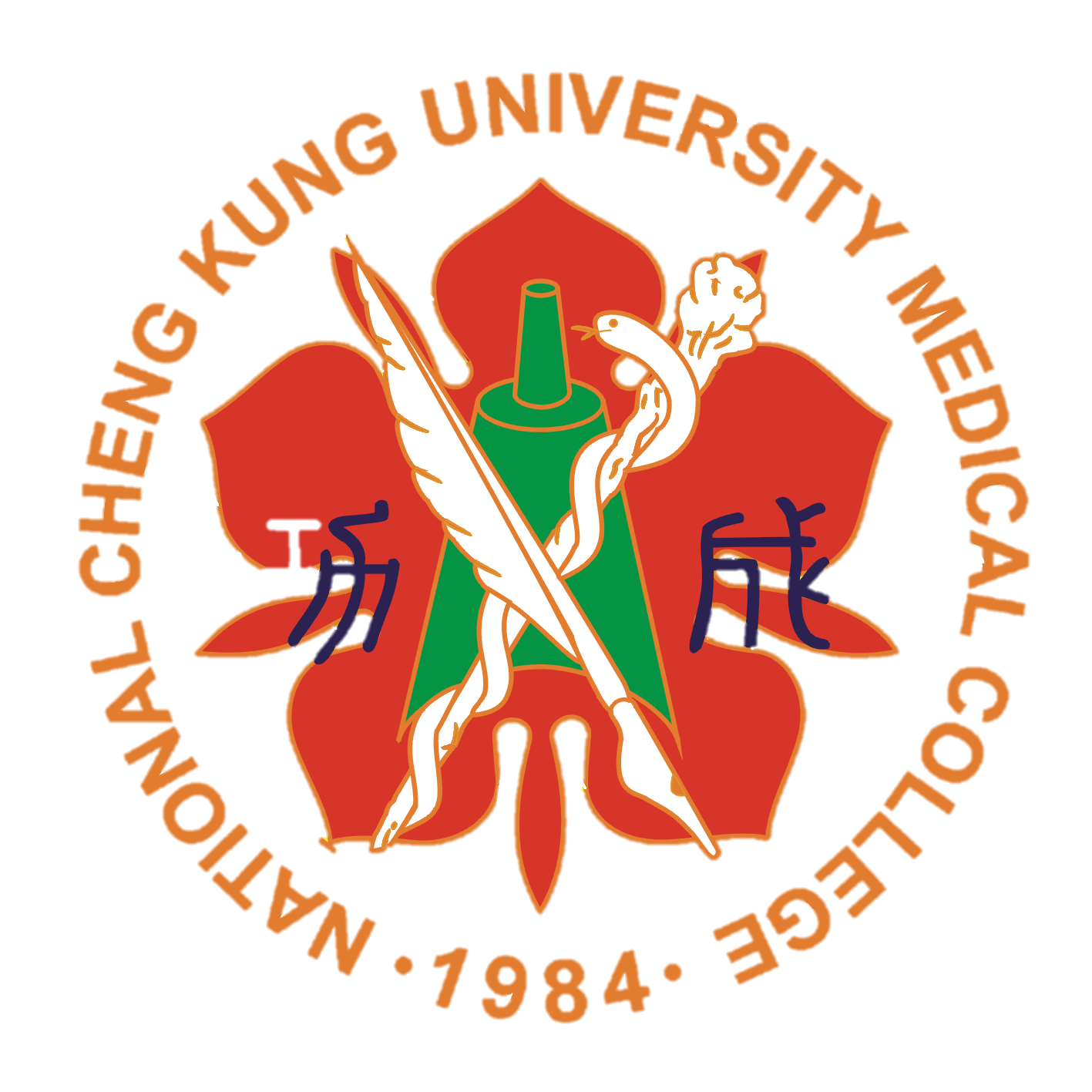 Hosted by the Institute of Allied Health Sciences, National Cheng Kung University
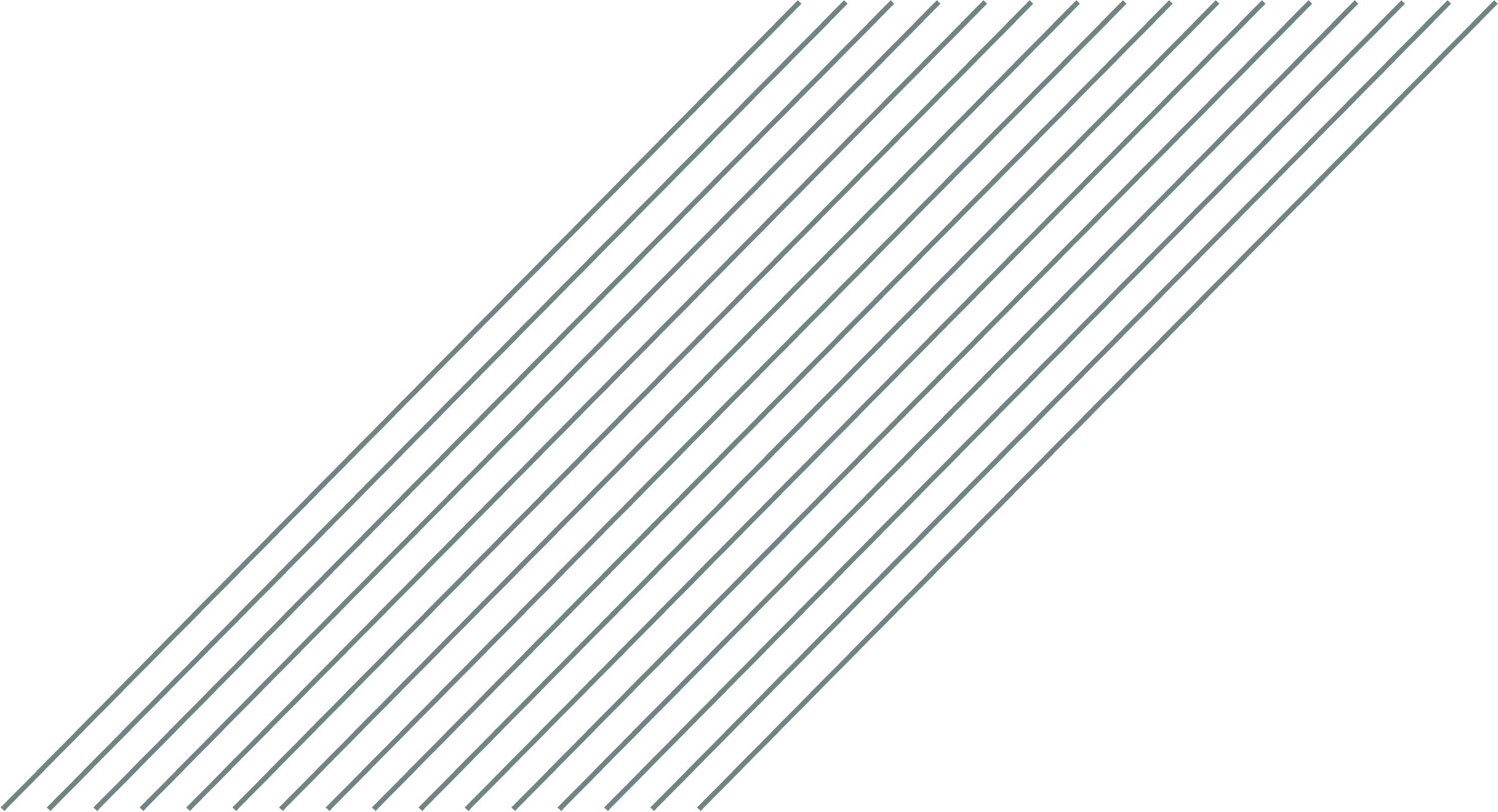